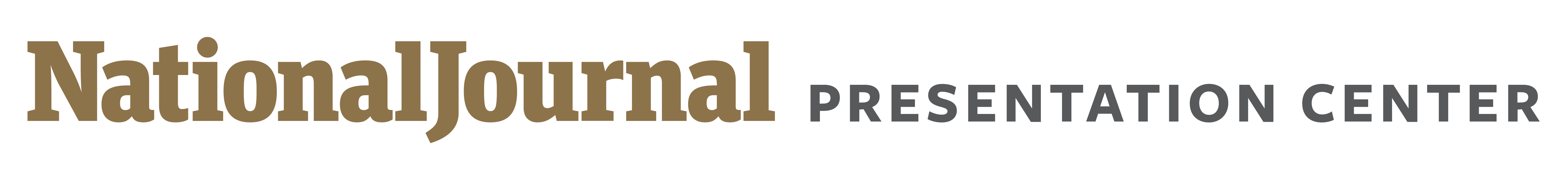 DISCRIMINATION IN CONGRESS
Congressional spending to settle discrimination complaints spiked in 2002 and 2007
Amounts paid, in millions, by Congress for discrimination complaints
DATA: OFFICE OF COMPLIANCE, 1997-2017
Compensation for congressional employees in cases of sexual harassment and other workplace discrimination comes from a taxpayer-funded account managed by the Office of Compliance.
Sources: Annalisa Merelli, “US Congress used $17 million of taxpayer money to settle discrimination suits with its own employees,” Quartz, November 19, 2017.
December 12, 2017  |  Madelaine Pisani
1